CS440/ECE448 Lecture 20Exam 2 Review
4/7/2021
Mark Hasegawa-Johnson
CC-BY-4.0: Feel free to copy or re-mix if you cite the source.
Outline
Perceptrons: Lecture 8
Neural Networks: Lectures 9, 10
Bayesian Networks: Lectures 13, 14
HMMs: Lectures 15, 16

Lecture 12 (Autograd) was just an intro to MP3.
Lecture 17 (Vector semantics) is just a discussion of an interesting way to apply what you know about neural nets; there are no questions on the exam specifically addressing this lecture.
Perceptrons (Lecture 8)
Neural Nets (Lectures 9 and 10)
Neural Nets (Lectures 9 and 10)
Bayesian Networks (Lectures 13, 14)
Variables in a Bayes net are independent if they have no common ancestors
If they have a common ancestor (e.g., J and M), they are not independent
If one is the ancestor of the other (e.g., B and M), they are not independent
Variables in a Bayes net are conditionally independent given knowledge of:
Their common ancestors (e.g., J, M are c.i. given A), and
any variable that is a descendant of one, and an ancestor of the other (e.g., B, M are c.i. given A)
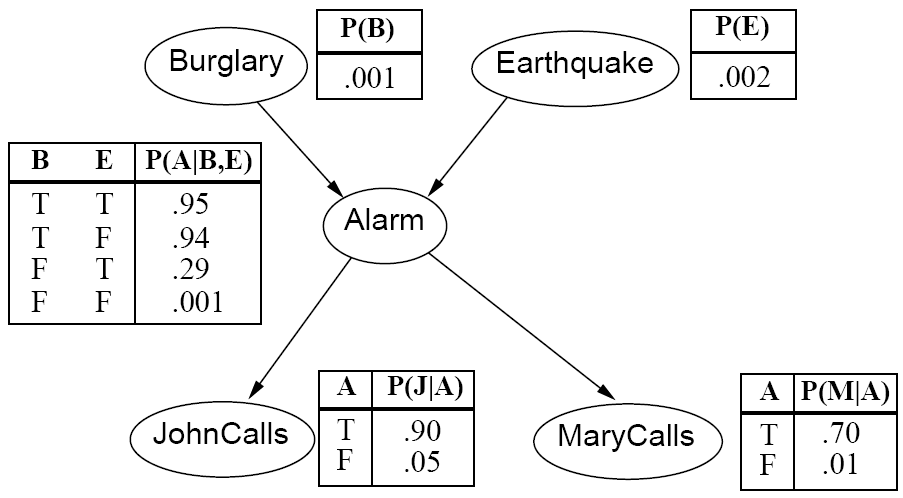 Bayesian Network Learning (Lecture 14)
Hidden Markov Model (Lecture 15)
A hidden Markov model assumes that both the state and the observation are Markov.
State Transitions: the Markov assumption means that each state variable depends only on the preceding time step:
P(Yt | Y0, …, Yt-1) = P(Yt | Yt-1) 
Observation model: the Markov assumption means that each state variable depends only on the current state:
P(Xt | Y0, …, Yt, X1, …, Xt-1) = P(Xt | Yt)
…
Y2
Yt-1
Yt
Y0
Y1
X2
Xt-1
Xt
X1
T
Viterbi Algorithm (Lecture 16)
0.07
0.63
0.06
0.24
…
0.27
0.27
F
0.14
0.56
Some problems from the sample exam
Perceptron: question 2
Neural nets: question 6
Bayesian networks: question 9
HMMs: question 20
Question 2: Perceptron
Question 2: Perceptron
Question 2: Perceptron
Question 6: Neural Net
Question 6: Neural Net
Question 6: Neural Net
Question 6: Neural Net
A
B
Bayesian networks: question 9
C
A
B
Bayesian networks: question 9
C
A
B
Bayesian networks: question 9
C
HMMs: question 20
HMMs: question 20
HMMs: question 20
Summary